MATTEO AND CARMEN ‘S FAVORITE DISHES AND DRINK
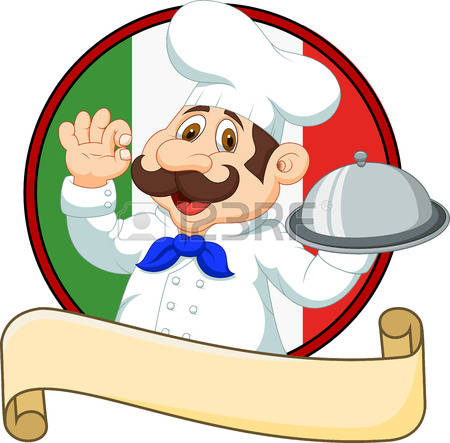 Enjoy our food!
OUR STARTERS
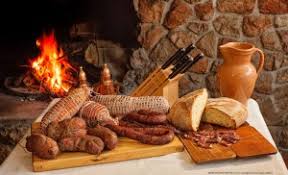 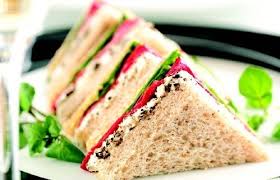 Calabrian cured meats
Sandwich
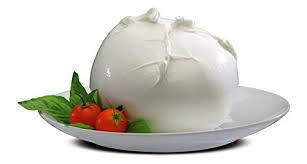 Mozzarella
Ist     CORSES
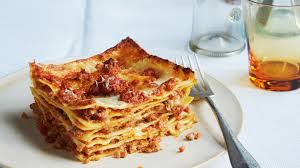 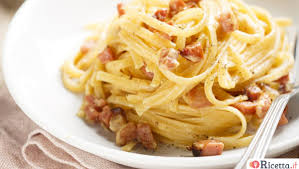 Lasagna
Carbonara
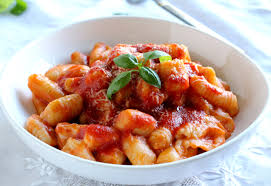 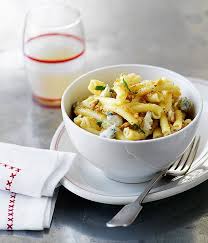 Gnocchi with mozzarella cheese
Strozzapreti with nuts and gorgonzola cheese
II nd CURSES
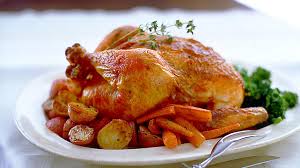 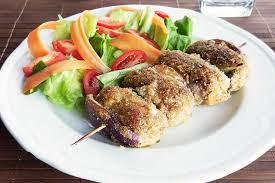 Roast Chicken
Meat rolls/wraps
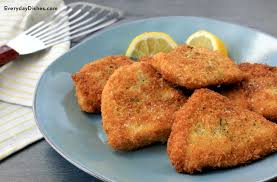 Chicken cutlets
SIDE DISHES
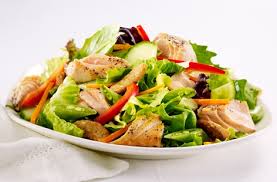 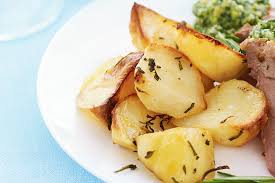 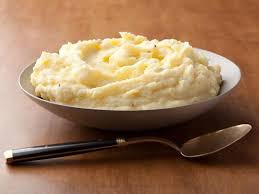 Baked potatoes
Mixed salad
Mashed potatoes
FRUITS
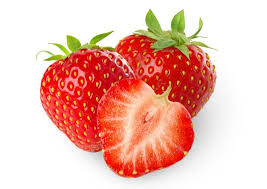 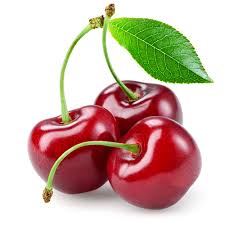 Strawberries
berries
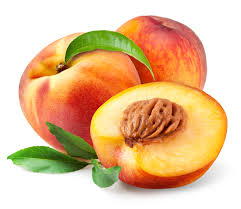 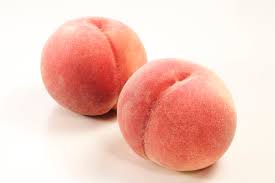 Walnuts peaches
Peaches
DESSERT
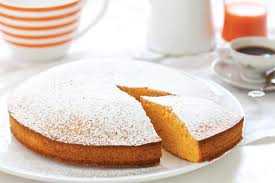 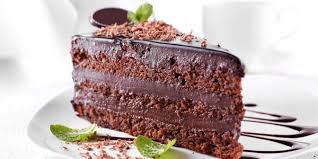 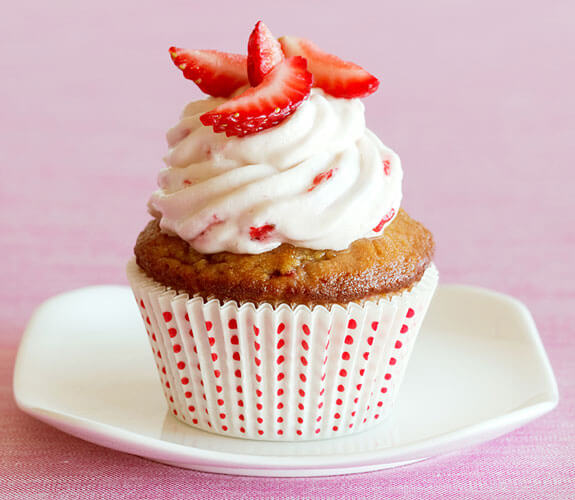 Carrots cake
Chocolate cake
Cupcake
DRINKS
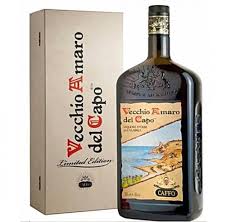 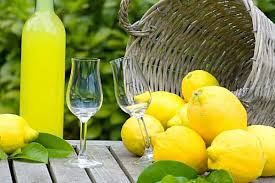 Herbs and spices based liqueur 
Amaro del capo
Lemon based liqueur 
Limoncello